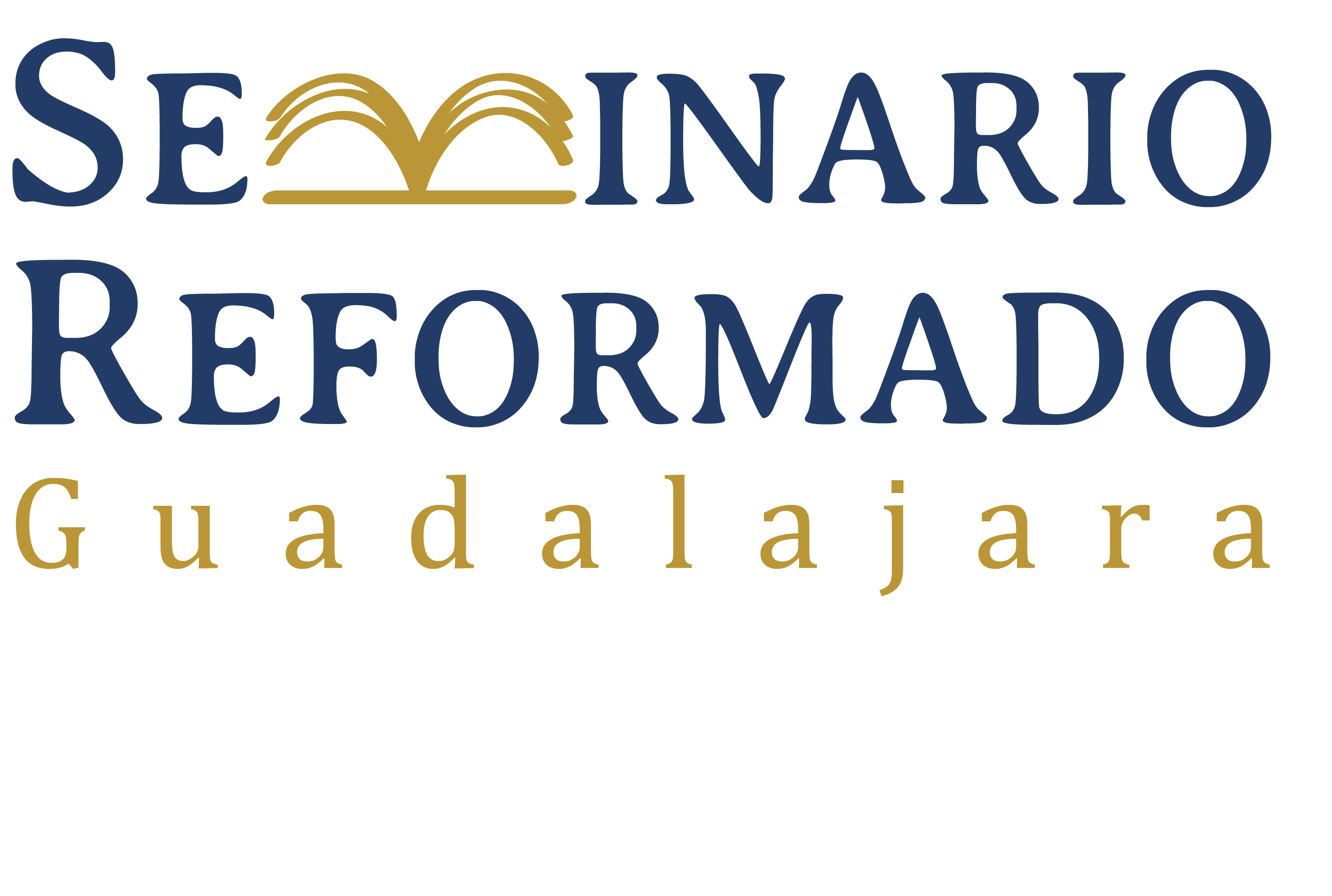 Cómo leer la Biblia en público
La importancia de la lectura
En el Nuevo Testamento y durante la mayor parte de la historia de la iglesia, la lectura de la Biblia era la lectura pública de ella.
La lectura del texto es el inicio del sermón y pone el tono para todo el sermón.
La forma de leer la Biblia indica lo que pensamos acerca de ella.
En un servicio de adoración, puede haber varias lecturas de textos bíblicos, pero estamos enfocándonos en la lectura del texto que se va a exponer.
Lectura al unísono
Lean juntos:
6 Llegó el día en que los ángeles debían hacer acto de presencia ante el Señor y con ellos se presentó también Satanás.
7 Y el Señor le preguntó:
   —¿De dónde vienes?
   —Vengo de rondar la tierra, y de recorrerla de un extremo a otro —le respondió Satanás.
8 —¿Te has puesto a pensar en mi siervo Job? —volvió a preguntarle el Señor—. No hay en la tierra nadie como él; es un hombre recto e intachable, que me honra y vive apartado del mal.
Lectura alternada
Lean alternadamente:
6 Llegó el día en que los ángeles debían hacer acto de presencia ante el Señor y con ellos se presentó también Satanás.
7 Y el Señor le preguntó:
   —¿De dónde vienes?
   —Vengo de rondar la tierra, y de recorrerla de un extremo a otro —le respondió Satanás.
8 —¿Te has puesto a pensar en mi siervo Job? —volvió a preguntarle el Señor—. No hay en la tierra nadie como él; es un hombre recto e intachable, que me honra y vive apartado del mal.
Lectura de otra persona
Lea alguien:
6 Llegó el día en que los ángeles debían hacer acto de presencia ante el Señor y con ellos se presentó también Satanás.
7 Y el Señor le preguntó:
   —¿De dónde vienes?
   —Vengo de rondar la tierra, y de recorrerla de un extremo a otro —le respondió Satanás.
8 —¿Te has puesto a pensar en mi siervo Job? —volvió a preguntarle el Señor—. No hay en la tierra nadie como él; es un hombre recto e intachable, que me honra y vive apartado del mal.
Lectura del predicador
Leo tres veces con diferentes estilos:
6 Llegó el día en que los ángeles debían hacer acto de presencia ante el Señor y con ellos se presentó también Satanás.
7 Y el Señor le preguntó:
   —¿De dónde vienes?
   —Vengo de rondar la tierra, y de recorrerla de un extremo a otro —le respondió Satanás.
8 —¿Te has puesto a pensar en mi siervo Job? —volvió a preguntarle el Señor—. No hay en la tierra nadie como él; es un hombre recto e intachable, que me honra y vive apartado del mal.
Observaciones
¿Qué observan acerca de estas
diferentes formas de leer el texto?
Algunos principios
Cada lectura pública de la Biblia es una interpretación de la Biblia.
En la lectura pública, hay dos comunicadores, el autor original y el lector (Jack Rang, How to Read the Bible Aloud 4). 
Queremos que la gente escuche al autor más que al lector.
La meta es acercar nuestra interpretación oral al sentido del texto.
Por lo tanto, tenemos que entender el texto bien para poder leerlo bien.  (¿Quién entiende el texto mejor?)
Debemos dejar que el sentido del texto guíe nuestra lectura.
Algunos consejos
Chapell (337-39) da los siguientes consejos:
Lee con sentido, dejando que las acciones, las emociones y las verdades del texto guíen tus expresiones.
Lee con expectativa, anticipando que la palabra de Dios va a tener un impacto en su pueblo.
Lee naturalmente, como en una conversación, evitando entonación eclesiástica y lectura dramática que llama la atención más al lector que al texto.
Enfatiza elementos enfáticos: verbos y modificadores, contrastes, comparaciones, repeticiones, paralelos, etc.
Mantén unidades de pensamiento, observando la puntuación y controlando la respiración para que corresponda a las pausas naturales del texto.
Prepara, ensayando la lectura varias veces para conocer cada aspecto del texto.
Algunos consejos
Practica leyendo a niños.
Mantén contacto visual lo más que se puede, lo cual requiere mucha familiaridad con el texto.
Predica de una Biblia abierta, no cerrándola después de la lectura.
Algunos consejos
2.	Rang (15) escribió: “Para nosotros, la atención a la técnica física y vocal debe limitarse a los tiempos de ensayo.  Durante la lectura en la congregación, nuestra atención debe concentrarse en el material y en obtener de los oyentes, lo más que se pueda, la respuesta que el autor original quería producir.  Si hemos preparado adecuadamente, nuestros músculos y voces responderán según los hábitos que hemos desarrollado durante los ensayos.  Con el crecimiento en destreza y experiencia, estas respuestas habituales serán más y más naturales.”
Algunos consejos
Otros consejos:
En textos narrativos, identifica todas las voces del texto y decide cómo mejor representarlas.
En textos didácticos, identifica las introducciones, las transiciones y las conclusiones para marcarlas en la lectura.
En textos poéticos, identifica los sentimientos del poeta para re-presentarlas en la lectura.
Algunas de las herramientas que tenemos son: volumen, tono, velocidad, calidad, pausa y movimiento corporal.
Déjate “espacio” para variar estos elementos.
Evita caer en malos hábitos, pidiendo que otras personas te los señalen.
Arriésgate pero no demasiado.
Análisis de textos
¿Cuáles voces están en este texto?  ¿Cómo podemos representarlas?
6 Llegó el día en que los ángeles debían hacer acto de presencia ante el Señor y con ellos se presentó también Satanás.
7 Y el Señor le preguntó:
   —¿De dónde vienes?
   —Vengo de rondar la tierra, y de recorrerla de un extremo a otro —le respondió Satanás.
8 —¿Te has puesto a pensar en mi siervo Job? —volvió a preguntarle el Señor—. No hay en la tierra nadie como él; es un hombre recto e intachable, que me honra y vive apartado del mal.
Análisis de textos
Ustedes deben orar así: "Padre nuestro que estás en el cielo, santificado sea tu nombre, 10 venga tu reino, hágase tu voluntad en la tierra como en el cielo. 11 Danos hoy nuestro pan cotidiano. 12 Perdónanos nuestras deudas, como también nosotros hemos perdonado a nuestros deudores. 13 Y no nos dejes caer en tentación, sino líbranos del maligno."
Análisis de textos
Efesios 1:3-14
Apocalipsis 4
Salmo 46
Romanos 8:28-39
Lucas 18:9-14
Miqueas 7:18-20